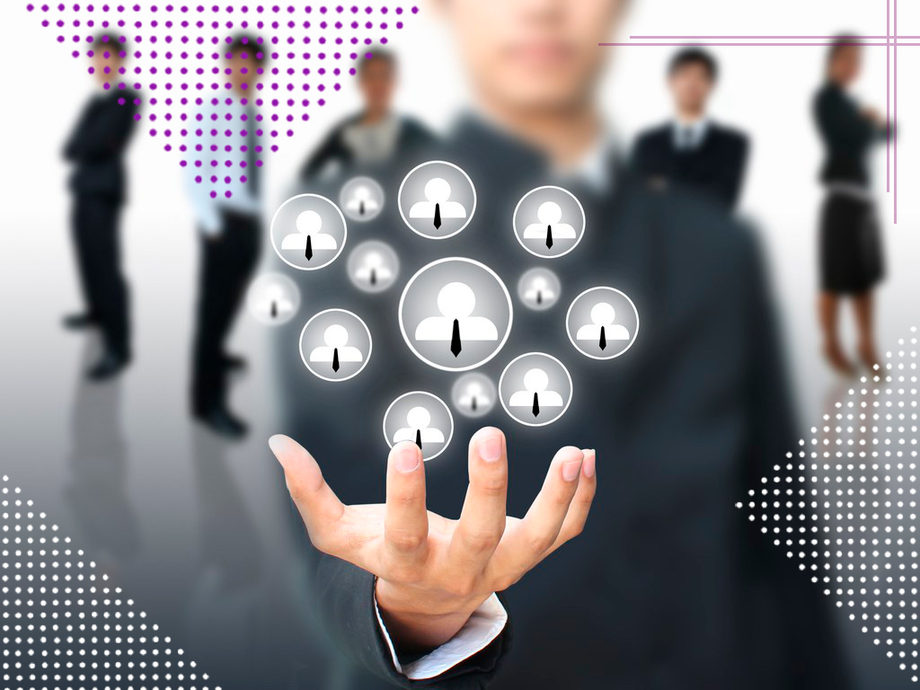 Презентація курсу“МІЖНАРОДНЕ УПРАВЛІННЯ ЛЮДСЬКИМИ РЕСУРСАМИ”
Метою викладання дисципліни «Міжнародне управління людськими ресурсами» є поглиблення теоретичних знань, оволодіння сучасними методологічними інструментами та практичними навичками для ефективного управління людськими ресурсами підприємств, установ і організацій з боку майбутніх фахівців в сучасному бізнес-середовищі та в міжнародному бізнесі.
Завданнями вивчення навчальної дисципліни є: 
- ознайомлення студентів з теоретичними основами процесів та інструментів управління персоналом на основі обраних моделей реалізації функції персоналу; 
- теоретична підготовка студентів для створення кадрових документів; 
- формування навичок, необхідних для створення правил і процедур, пов’язаних із застосуванням кадрових документів.
У разі успішного завершення курсу студент зможе:  використовувати теоретичні концепції і моделі управління людськими ресурсами; - застосовувати теоретичні правила створення і застосування кадрових документів; - створювати кадрові інструменти, що відповідають специфіці та цілям організації; - підготувати процедури згідно правил застосування кадрових документів.